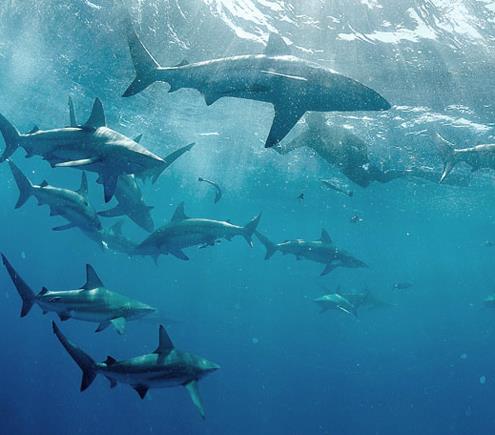 “Confronting the Loan Sharks – Resolving Conflicts”Nehemiah 5:1-19
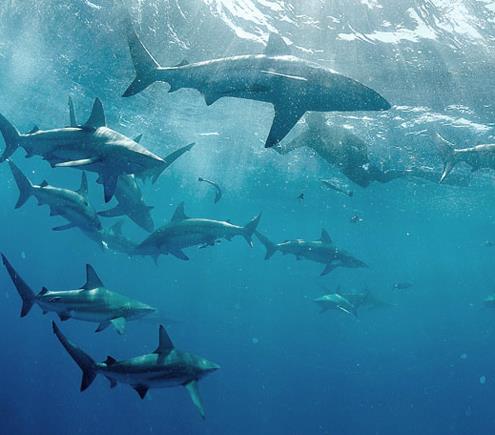 “Confronting the Loan Sharks- Resolving Conflicts”Nehemiah 5:1-19
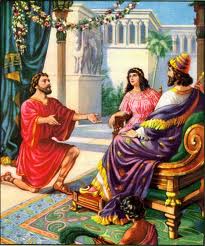 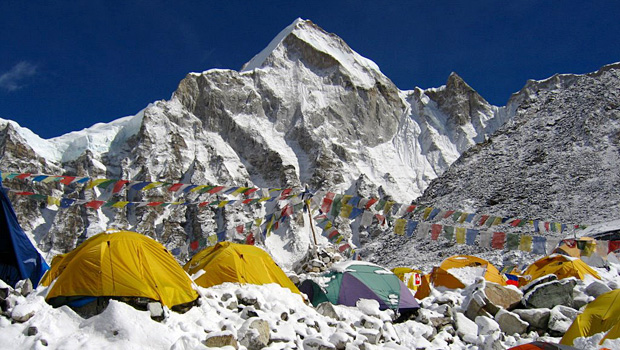 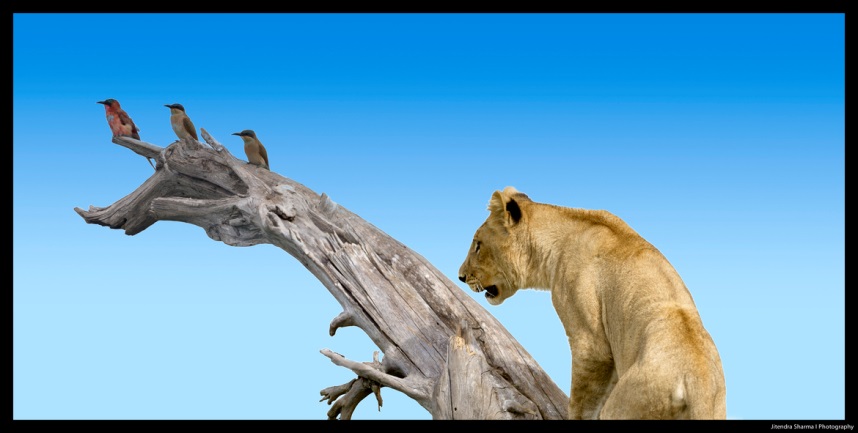 Nehemiah 5:1-19
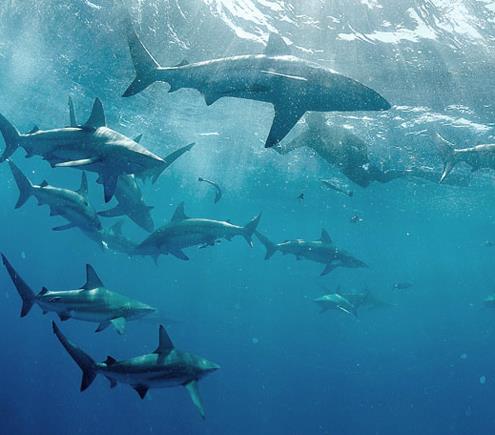 Inside turmoil
Nehemiah 5:1-19
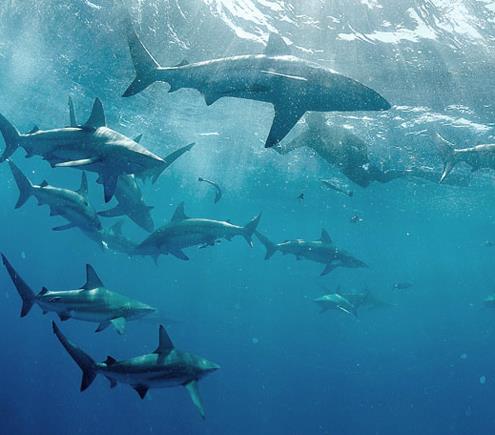 Inside turmoil
“In the history of the church we have seen that when the devil couldn’t destroy the church by persecution, the next thing he did was to join it!” (J. Vernon McGee)
Nehemiah 5:1-19
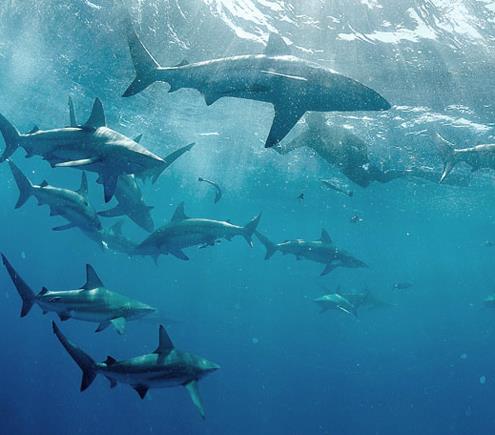 Inside turmoil
Some divisions are inevitable:
False teaching
Unbiblical behaviour
Nehemiah 5:1-19
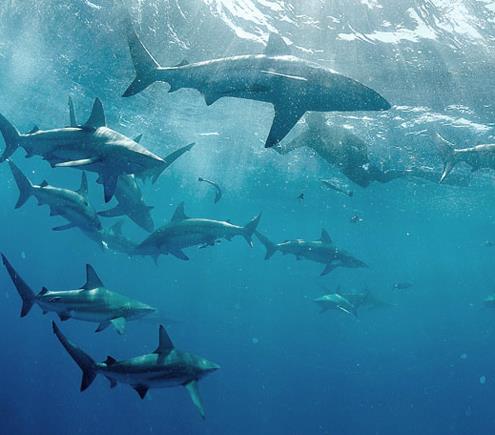 Inside turmoil
Some divisions are inevitable – however…
Always seek to resolve conflicts:
“make every effort to keep the unity of the Spirit through the bond of peace” (Eph.4:3). 
“Let us...make every effort to do what leads to peace and to mutual edification” (Rom 14:19).  
“seek peace and pursue it” (1 Peter 3:11).
Nehemiah 5:1-19
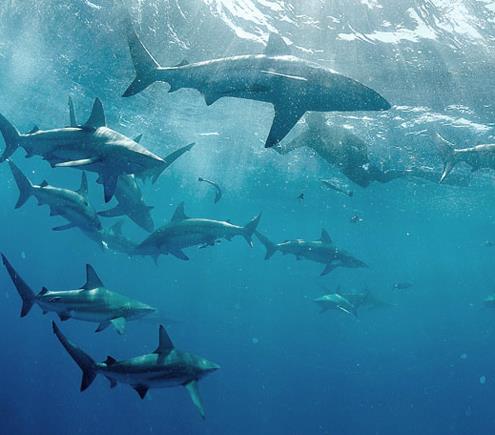 Inside turmoil
Nehemiah’s problem – the situation (5:1-5)
Nehemiah 5:1-19
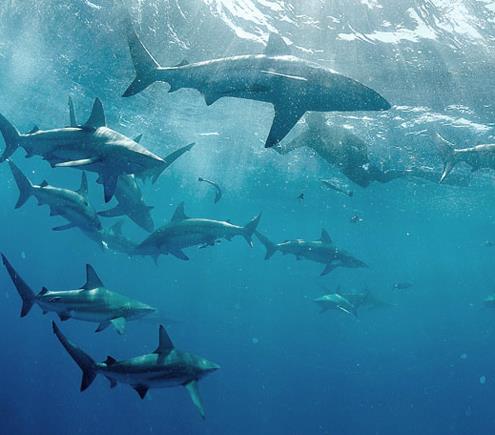 Inside turmoil
Nehemiah’s problem – the situation (5:1-5)
Task nearly complete – only gates needed placing (6:1)
Nehemiah 5:1-19
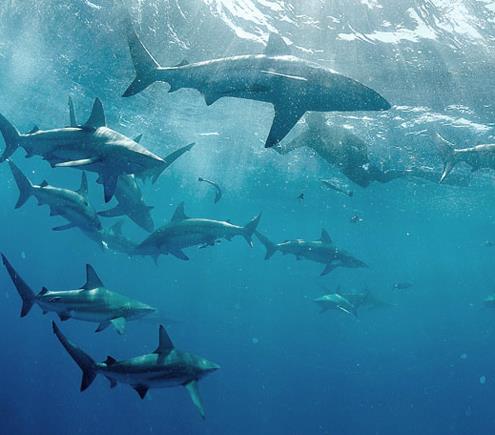 Inside turmoil
Nehemiah’s problem – the situation (5:1-5)
Task nearly complete – only gates needed placing (6:1)
Breadwinners absent
Nehemiah 5:1-19
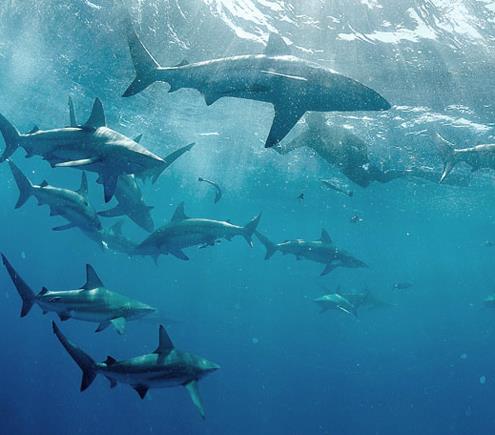 Inside turmoil
Nehemiah’s problem – the situation (5:1-5)
Task nearly complete – only gates needed placing (6:1)
Breadwinners absent
Unscrupulous exploitation
Nehemiah 5:1-19
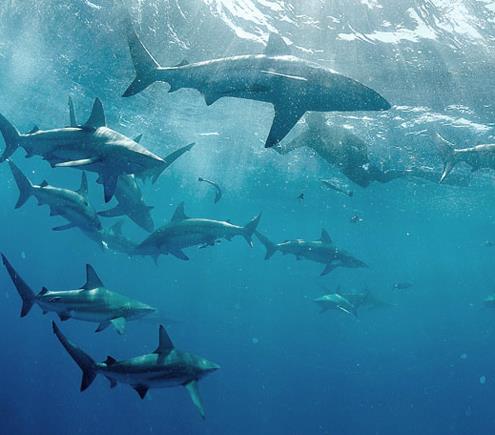 Inside turmoil
Nehemiah’s problem – the situation (5:1-5)
Task nearly complete – only gates needed placing (6:1)
Breadwinners absent
Unscrupulous exploitation
Other problems - famine
Nehemiah 5:1-19
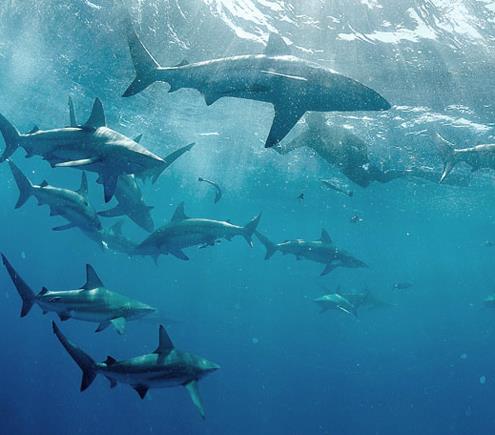 Inside turmoil
Nehemiah’s problem – the situation (5:1-5)
Task nearly complete – only gates needed placing (6:1)
Breadwinners absent
Unscrupulous exploitation
Other problems – famine
				− high taxation
Nehemiah 5:1-19
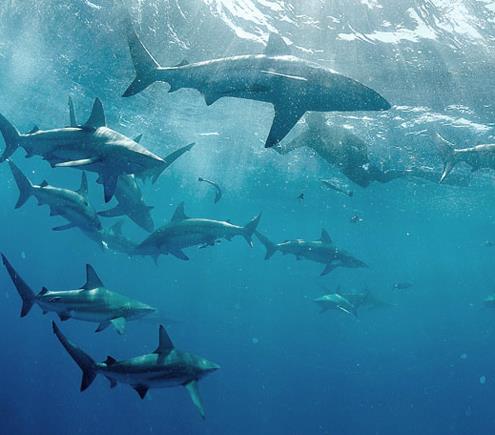 Inside turmoil
Nehemiah’s problem – the situation (5:1-5)
Task nearly complete – only gates needed placing (6:1)
Breadwinners absent
Unscrupulous exploitation
Other problems – famine
				− high taxation
				− Alexander the Great’s discovery
“When Alexander the Great entered Susa…he found 270 tons of coined gold and about 1200 tons of silver stored up as bullion.”   (E. M. Yamauchi: “Persia and the Bible”)
Nehemiah 5:1-19
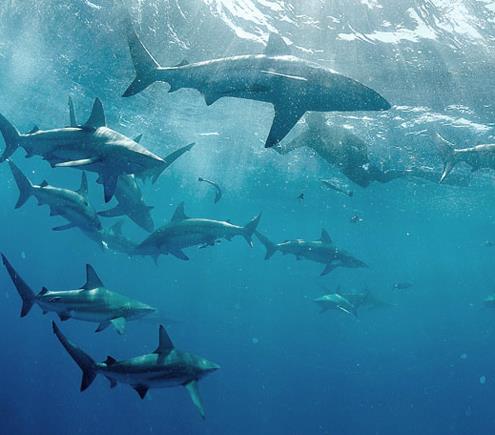 Inside turmoil
Nehemiah’s problem – the situation (5:1-5)
Task nearly complete – only gates needed placing (6:1)
Breadwinners absent
Unscrupulous exploitation
Other problems
Loan sharks
Nehemiah 5:1-19
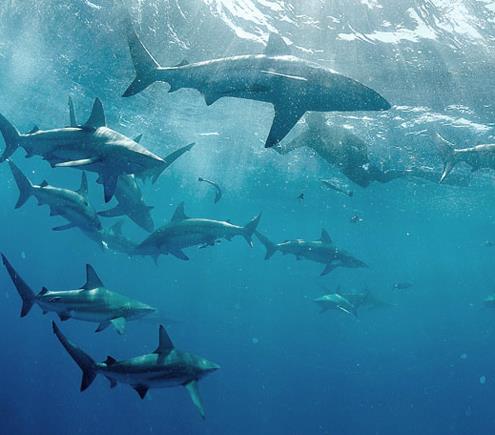 Inside turmoil
Nehemiah’s problem – the situation (5:1-5)
Task nearly complete – only gates needed placing (6:1)
Breadwinners absent
Unscrupulous exploitation
Other problems
Loan sharks
“If you lend money to one of my people among you who is needy, do not treat it like a business deal; charge no interest” (Ex.22:25)
Nehemiah 5:1-19
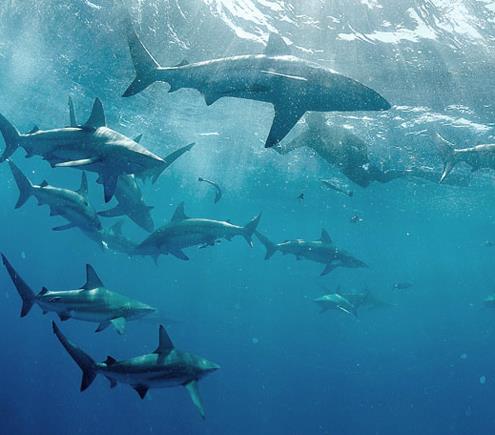 Inside turmoil
Nehemiah’s problem – the situation (5:1-5)
Task nearly complete – only gates needed placing (6:1)
Breadwinners absent
Unscrupulous exploitation
Other problems
Loan sharks
“He does not lend to them at interest or take a profit from them. He withholds his hand from doing wrong and judges fairly between two parties. He follows my decrees and faithfully keeps my laws. That man is righteous; he will surely live, declares the Sovereign Lord” (Ez.18:8-9).
Nehemiah 5:1-19
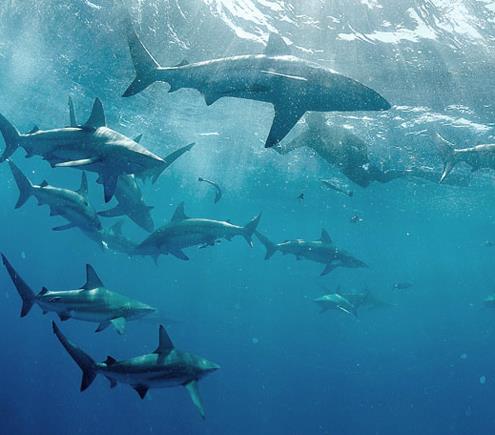 Inside turmoil
Nehemiah’s problem – the situation (5:1-5)
Biblical principles:
	If feel wronged – go to person concerned.
Nehemiah 5:1-19
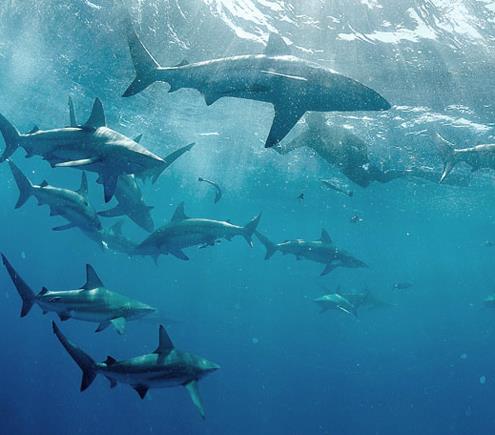 Inside turmoil
Nehemiah’s problem – the situation (5:1-5)
Biblical principles:
	If feel wronged – go to person concerned.
	If problem unresolved – go to leaders!
Nehemiah 5:1-19
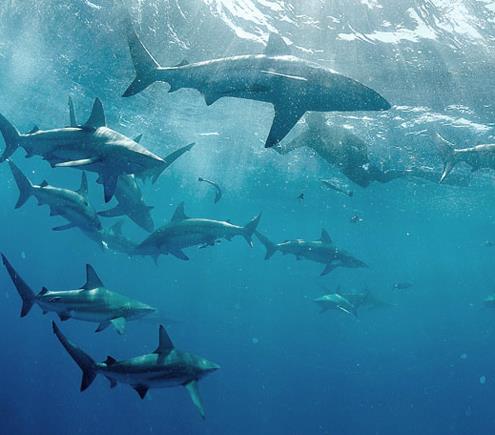 Inside turmoil
Nehemiah’s problem – the situation (5:1-5)
Nehemiah’s reaction (5:6-7)
Nehemiah 5:1-19
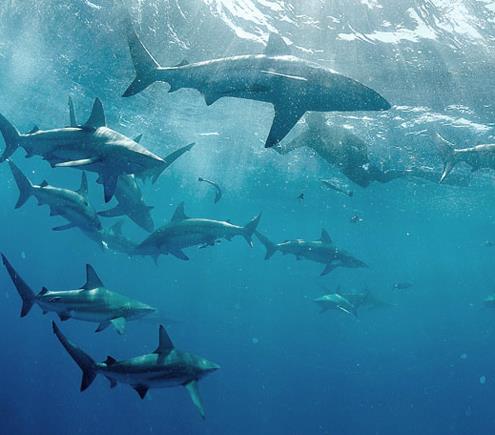 Inside turmoil
Nehemiah’s problem – the situation (5:1-5)
Nehemiah’s reaction (5:6-7)
Righteous anger
Nehemiah 5:1-19
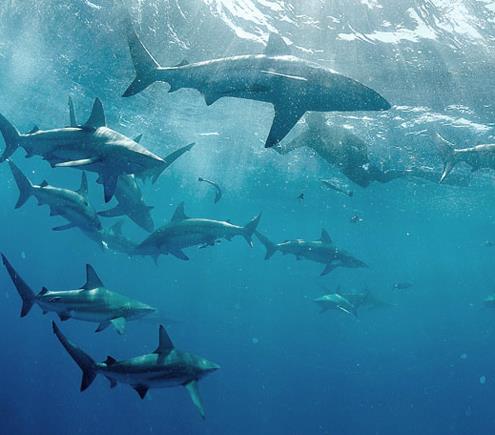 Inside turmoil
Nehemiah’s problem – the situation (5:1-5)
Nehemiah’s reaction (5:6-7)
Righteous anger
Self control
Nehemiah 5:1-19
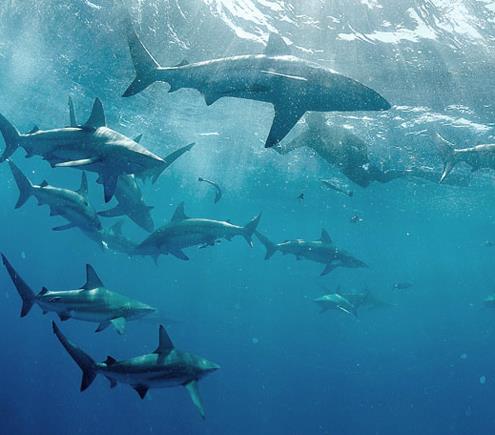 Inside turmoil
Nehemiah’s problem – the situation (5:1-5)
Nehemiah’s reaction (5:6-7)
Righteous anger
Self control
“He who is slow to anger is better than the mighty, and he who rules his spirit, than he who captures a city.” (Proverbs 16:32)
Nehemiah 5:1-19
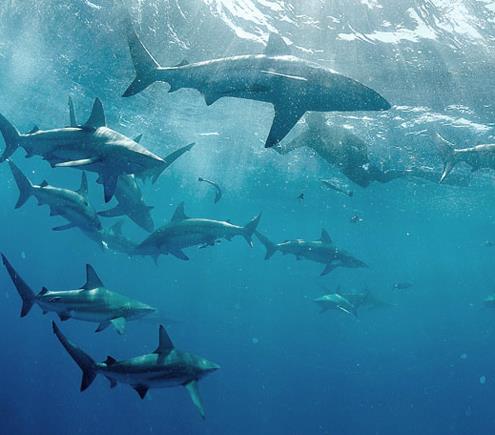 Inside turmoil
Nehemiah’s problem – the situation (5:1-5)
Nehemiah’s reaction (5:6-7)
Righteous anger
Self control
Application of biblical principles
 Private meeting (v.7a)
Nehemiah 5:1-19
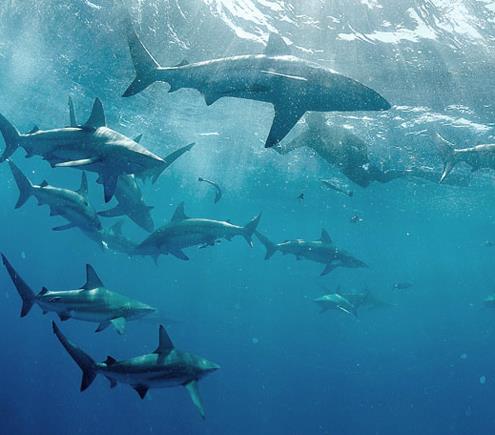 Inside turmoil
Nehemiah’s problem – the situation (5:1-5)
Nehemiah’s reaction (5:6-7)
Righteous anger
Self control
Application of biblical principles
 Private meeting (v.7a)
 Public hearing (v.7b)
Nehemiah 5:1-19
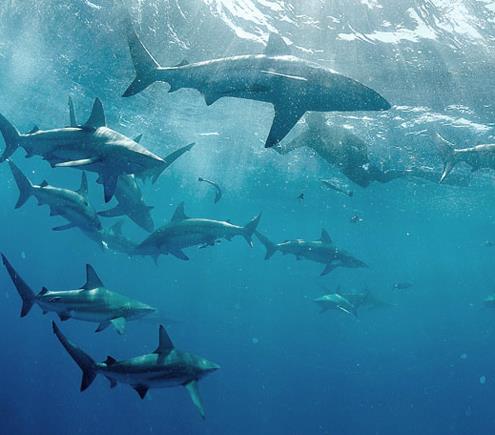 Inside turmoil
Nehemiah’s problem – the situation (5:1-5)
Nehemiah’s reaction (5:6-7)
Nehemiah’s challenge (5:8-13)
Nehemiah 5:1-19
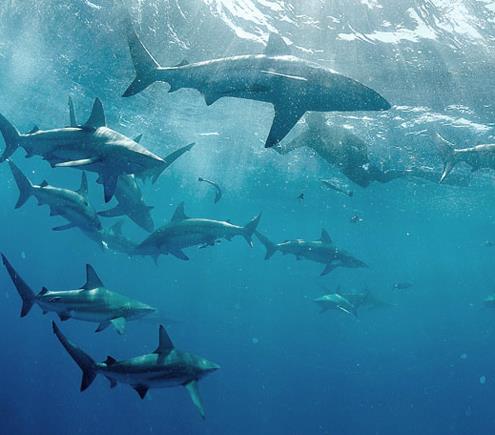 Inside turmoil
Nehemiah’s problem – the situation (5:1-5)
Nehemiah’s reaction (5:6-7)
Nehemiah’s challenge (5:8-13)
Appeal to conscience (v.8) – “you’re selling your brothers!”
Nehemiah 5:1-19
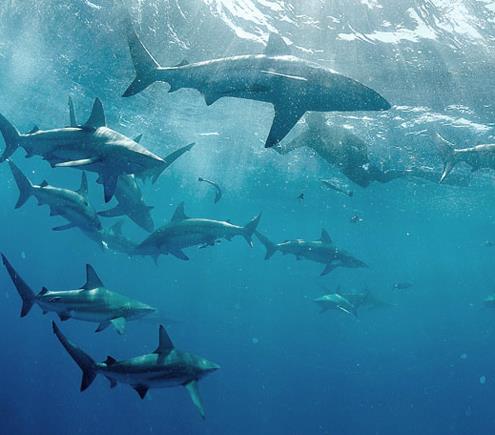 Inside turmoil
Nehemiah’s problem – the situation (5:1-5)
Nehemiah’s reaction (5:6-7)
Nehemiah’s challenge (5:8-13)
Appeal to conscience (v.8)
Appeal to morality (v.9) “what you are doing is not right!”
Nehemiah 5:1-19
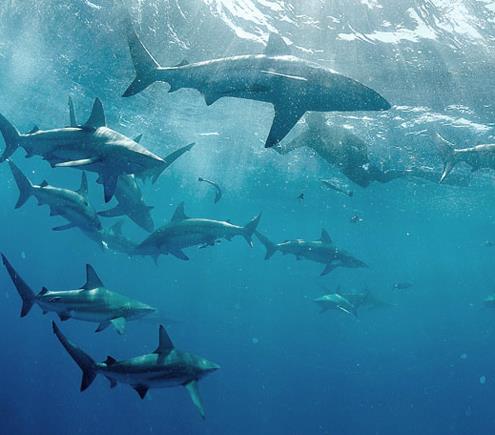 Inside turmoil
Nehemiah’s problem – the situation (5:1-5)
Nehemiah’s reaction (5:6-7)
Nehemiah’s challenge (5:8-13)
Appeal to conscience (v.8)
Appeal to morality (v.9)
Appeal to example (v.10) “I and my brothers …are also lending people money and grain. But let the exacting of usury stop!”
Nehemiah 5:1-19
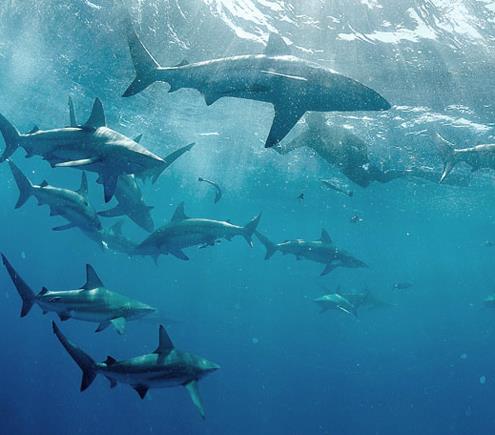 Inside turmoil
Nehemiah’s problem – the situation (5:1-5)
Nehemiah’s reaction (5:6-7)
Nehemiah’s challenge (5:8-13)
Appeal to conscience (v.8)
Appeal to morality (v.9)
Appeal to example (v.10)
Appeal to commitment (v.11-13) + accountability – a signed pledge.
Nehemiah 5:1-19
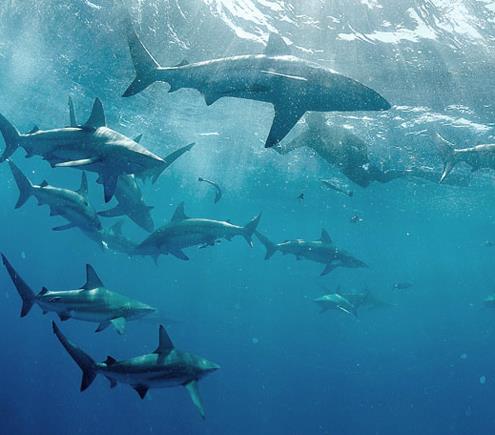 Inside turmoil
Nehemiah’s problem – the situation (5:1-5)
Nehemiah’s reaction (5:6-7)
Nehemiah’s challenge (5:8-13)
Nehemiah’s example (5:14-19)
Nehemiah 5:1-19
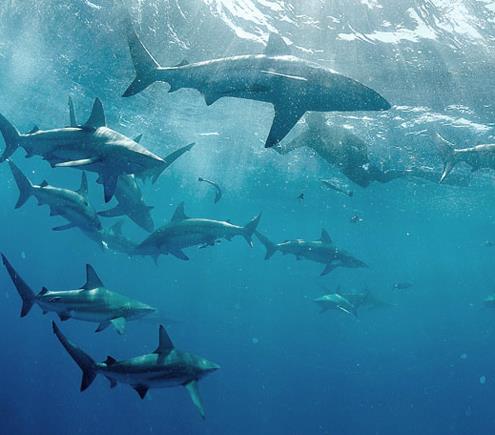 Inside turmoil
Nehemiah’s problem – the situation (5:1-5)
Nehemiah’s reaction (5:6-7)
Nehemiah’s challenge (5:8-13)
Nehemiah’s example (5:14-19)
His reverence for God (v.15-16)
Nehemiah 5:1-19
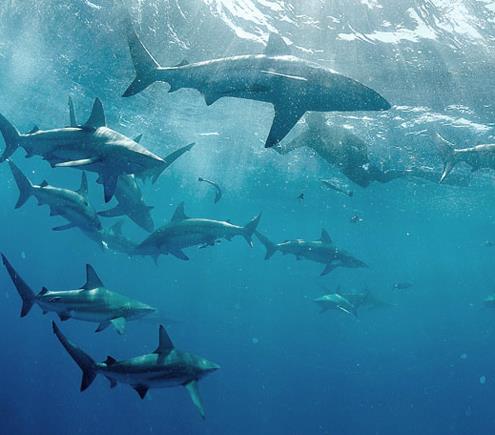 Inside turmoil
Nehemiah’s problem – the situation (5:1-5)
Nehemiah’s reaction (5:6-7)
Nehemiah’s challenge (5:8-13)
Nehemiah’s example (5:14-19)
His reverence for God (v.15-16)
His selfless generosity (v.17-18)
Nehemiah 5:1-19
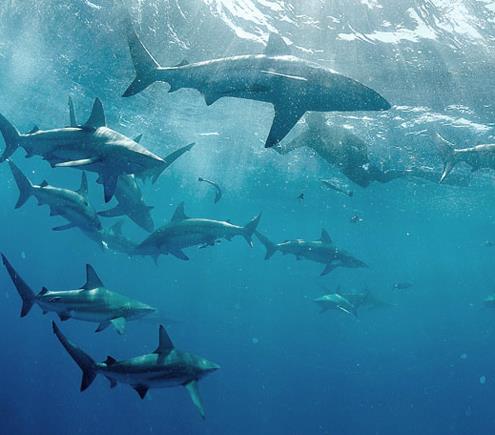 Inside turmoil
Nehemiah’s problem – the situation (5:1-5)
Nehemiah’s reaction (5:6-7)
Nehemiah’s challenge (5:8-13)
Nehemiah’s example (5:14-19)

Conclusions:
Nehemiah’s commitment to God and His work
Nehemiah 5:1-19
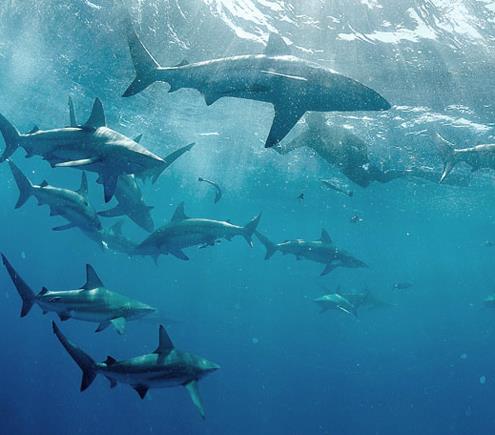 Inside turmoil
Nehemiah’s problem – the situation (5:1-5)
Nehemiah’s reaction (5:6-7)
Nehemiah’s challenge (5:8-13)
Nehemiah’s example (5:14-19)

Conclusions:
Nehemiah’s commitment to God and His work
Leaders or followers – we can all learn
Nehemiah 5:1-19
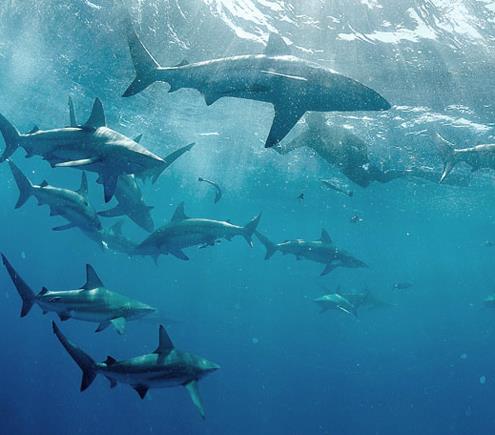 Inside turmoil
Nehemiah’s problem – the situation (5:1-5)
Nehemiah’s reaction (5:6-7)
Nehemiah’s challenge (5:8-13)
Nehemiah’s example (5:14-19)

Conclusions:
Nehemiah’s commitment to God and His work
Leaders or followers – we can all learn
No finger pointing!